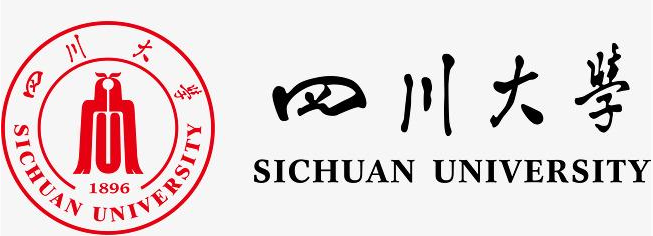 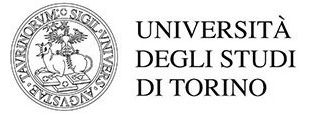 Study on the identification of the primary cosmic ray compositions at knee
王玉东   
(Wang Yudong)
Supervisor: Yang Chaowen
四川大学
(Sichuan University)

Supervisor: Andrea Chiavassa
(Università degli Studi di Torino)
Content
Identification method on CORSIKA data
a)  Single parameter method
b)  Double parameters method 
Identification method on LHAASO simulation data
Summary
Knee in Cosmic ray Spectrum
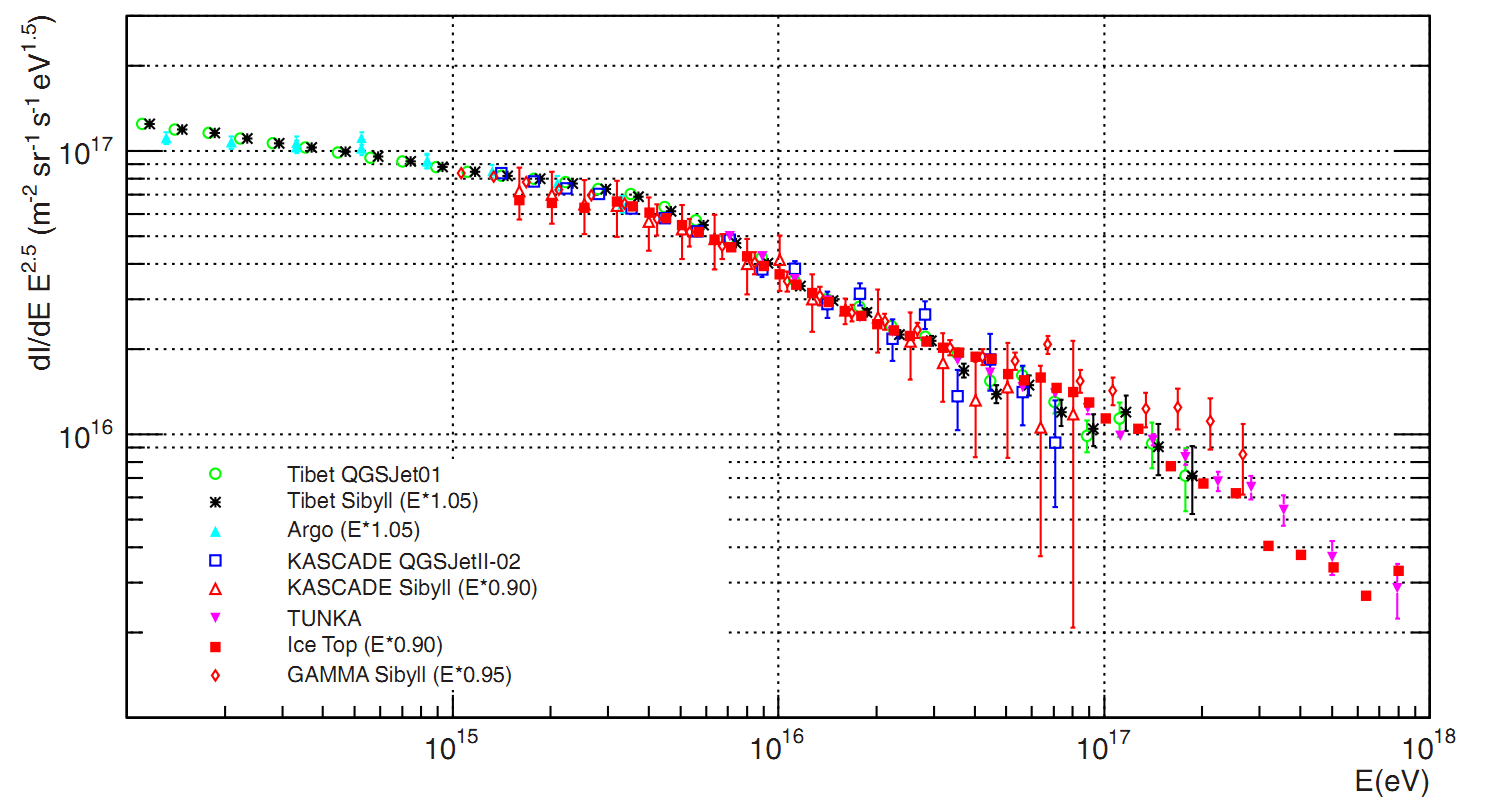 2-D distribution of secondary particles
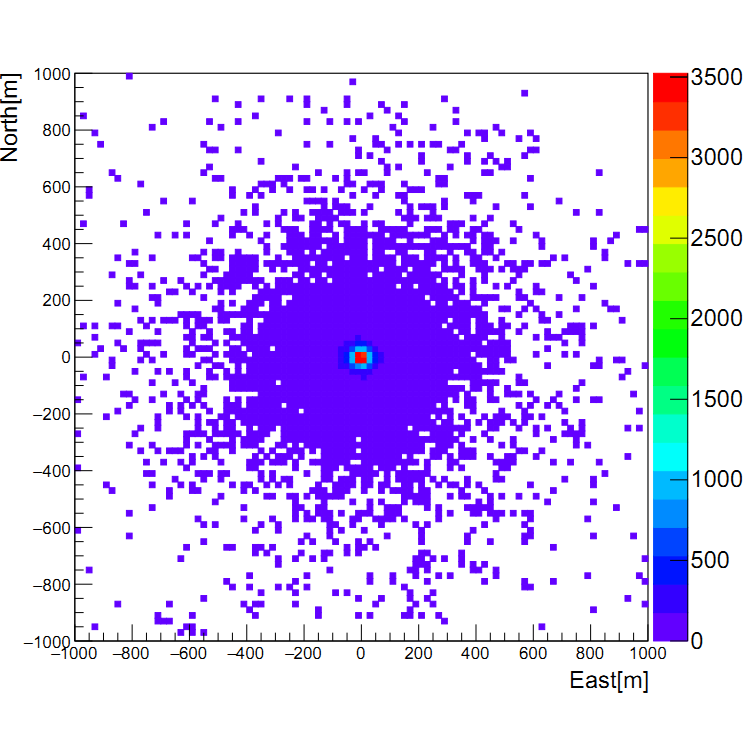 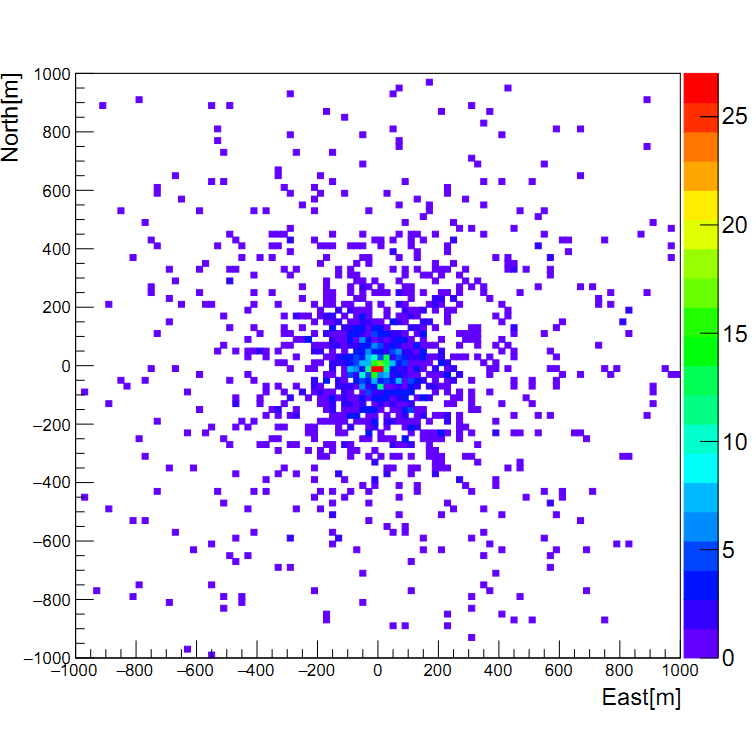 muon
electrons
The primary particle is proton and the energy is 100 TeV
Normalization Lateral Distribution
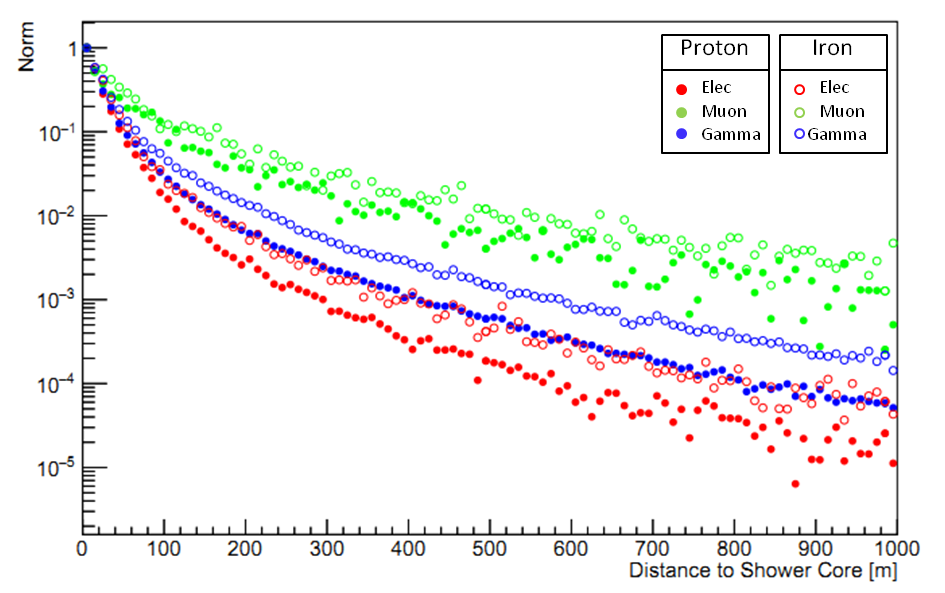 The Normalization lateral distribution of Shower, primary particles are proton and iron, their energies are both 100 TeV
Single Parameter Method
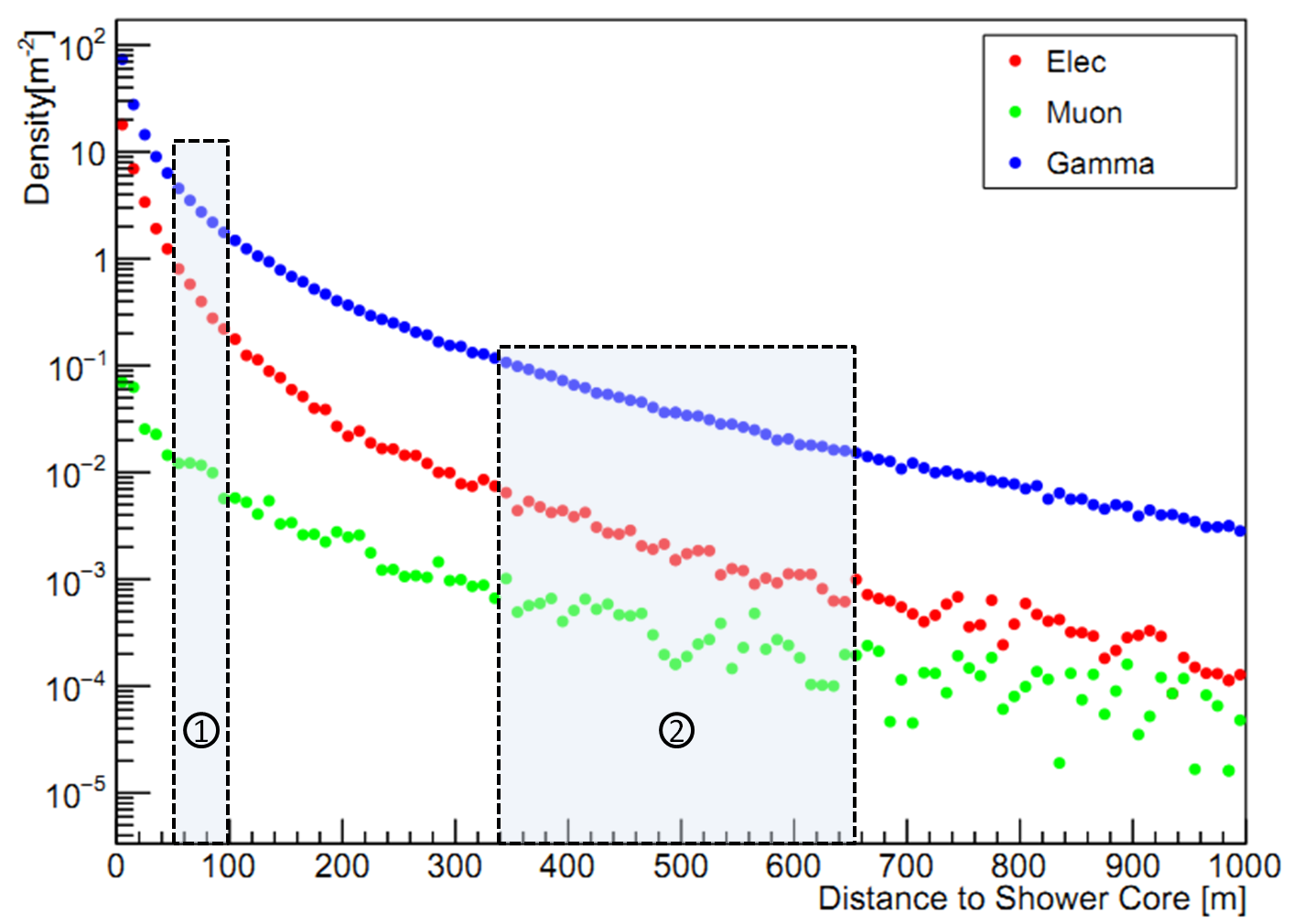 Discrimination of protons and irons
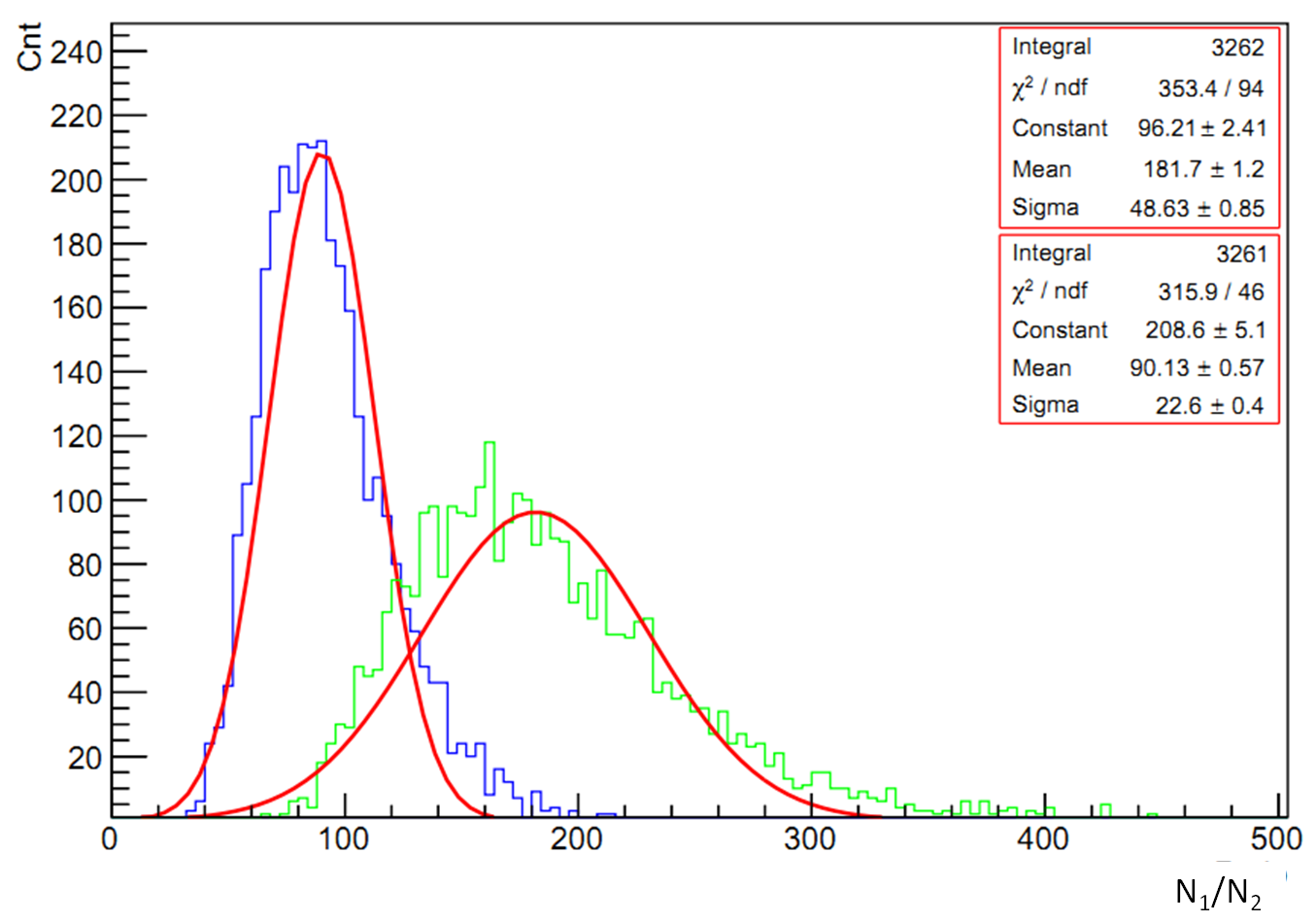 The energy range of protons and irons are both from 100 TeV to 10 PeV
Definition of  FoM
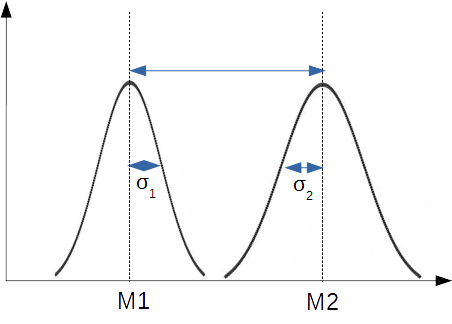 Discrimination of protons and irons
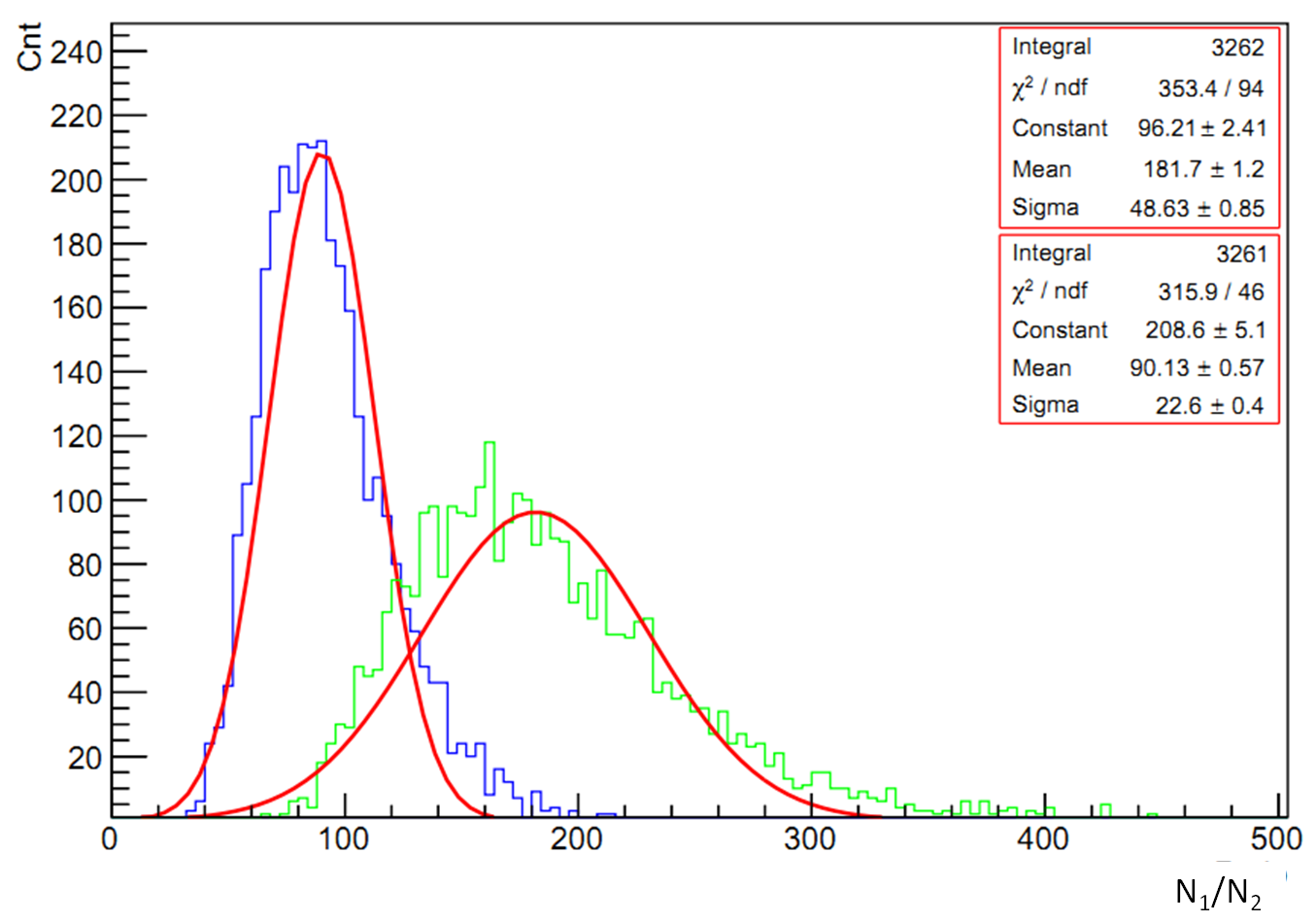 FoM=1.286
2-D discrimination of protons and irons
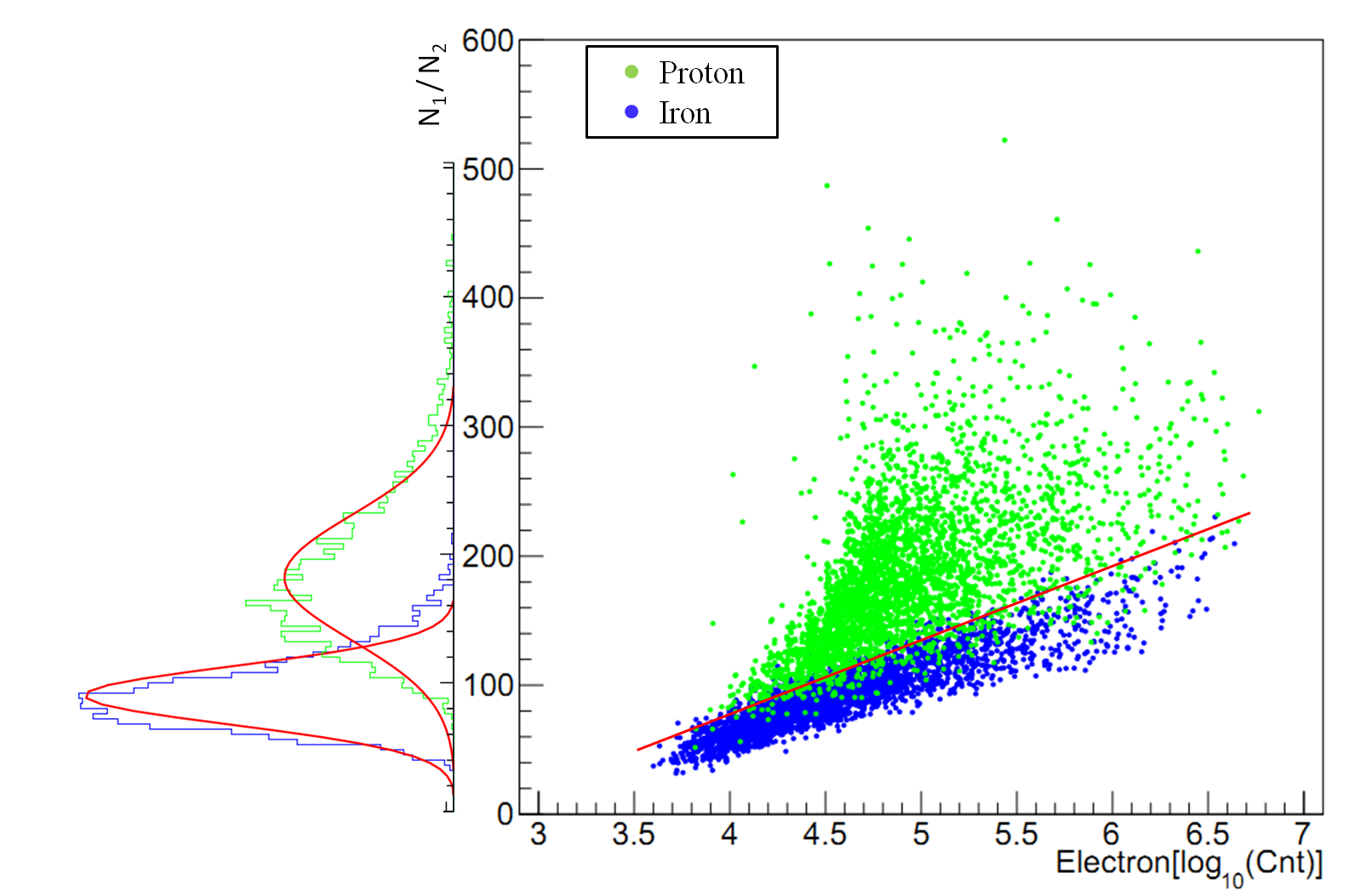 2-D discrimination of protons and irons
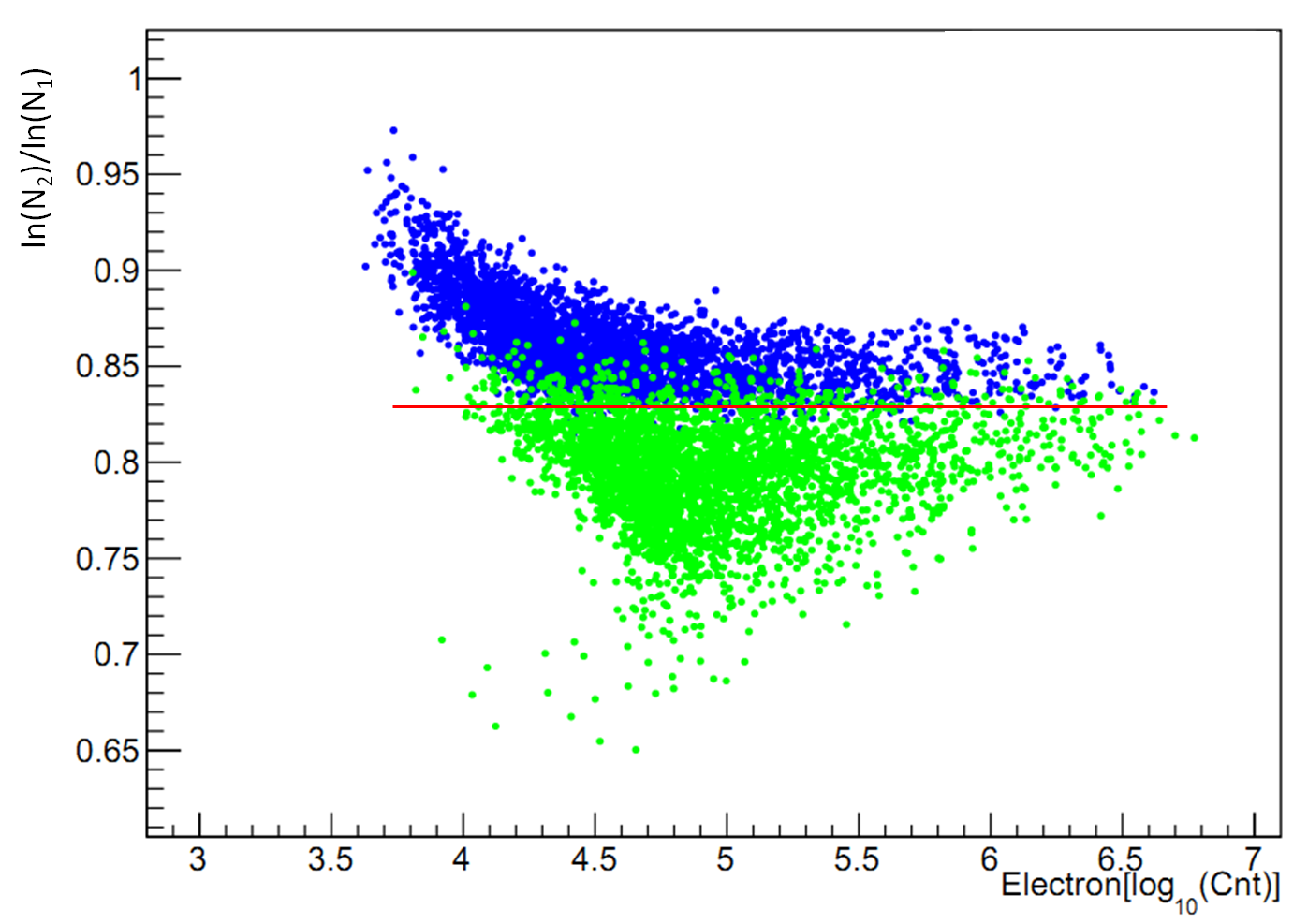 2-D discrimination of protons and irons
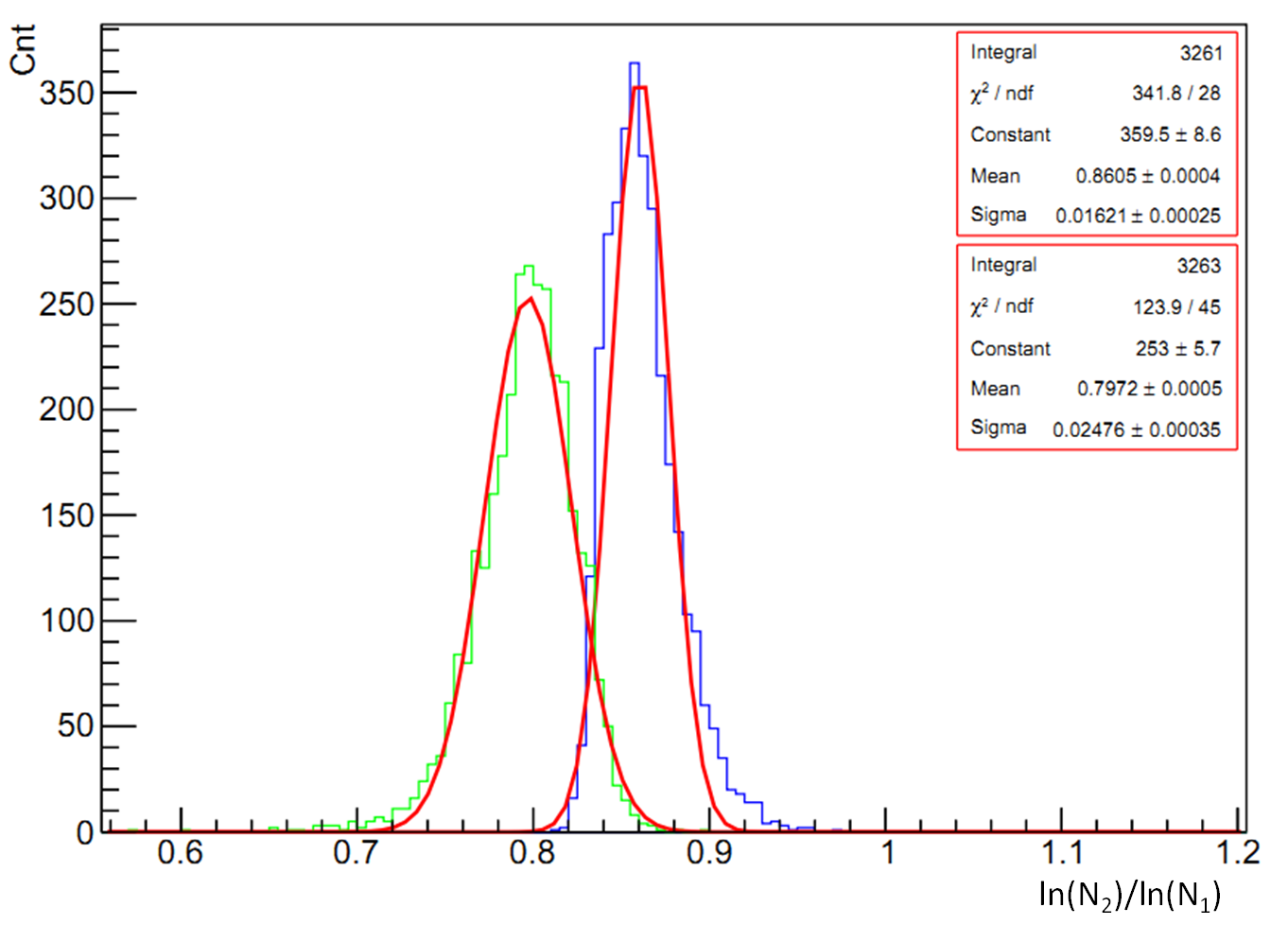 FoM=1.545
Results of  Sum Range
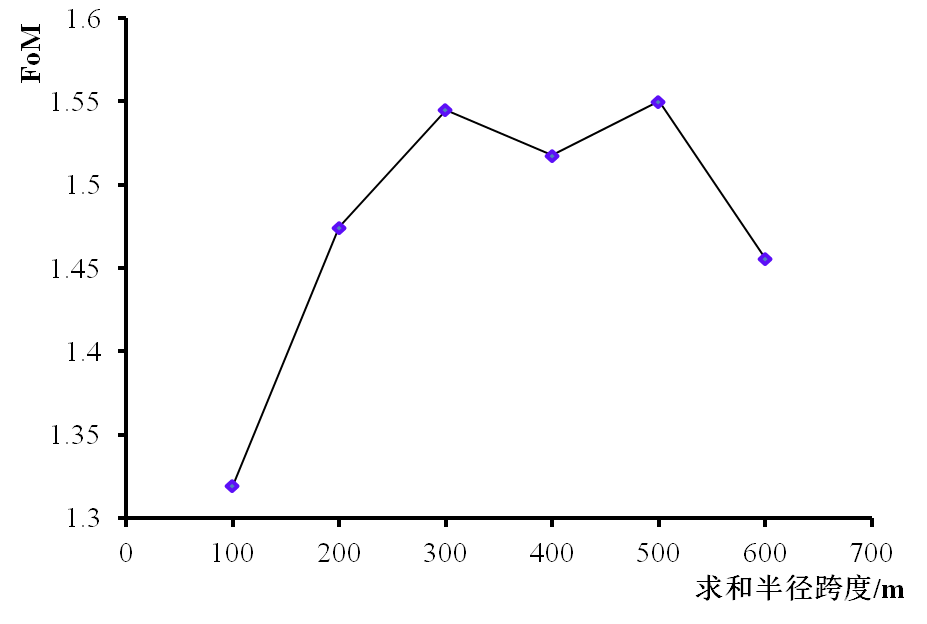 Range of Sum /m
No 1 district is from 50 m to 100 m, the start position of the No 2 district  is 350 m, the end position  increases with step 100 m.
Double Parameters Method
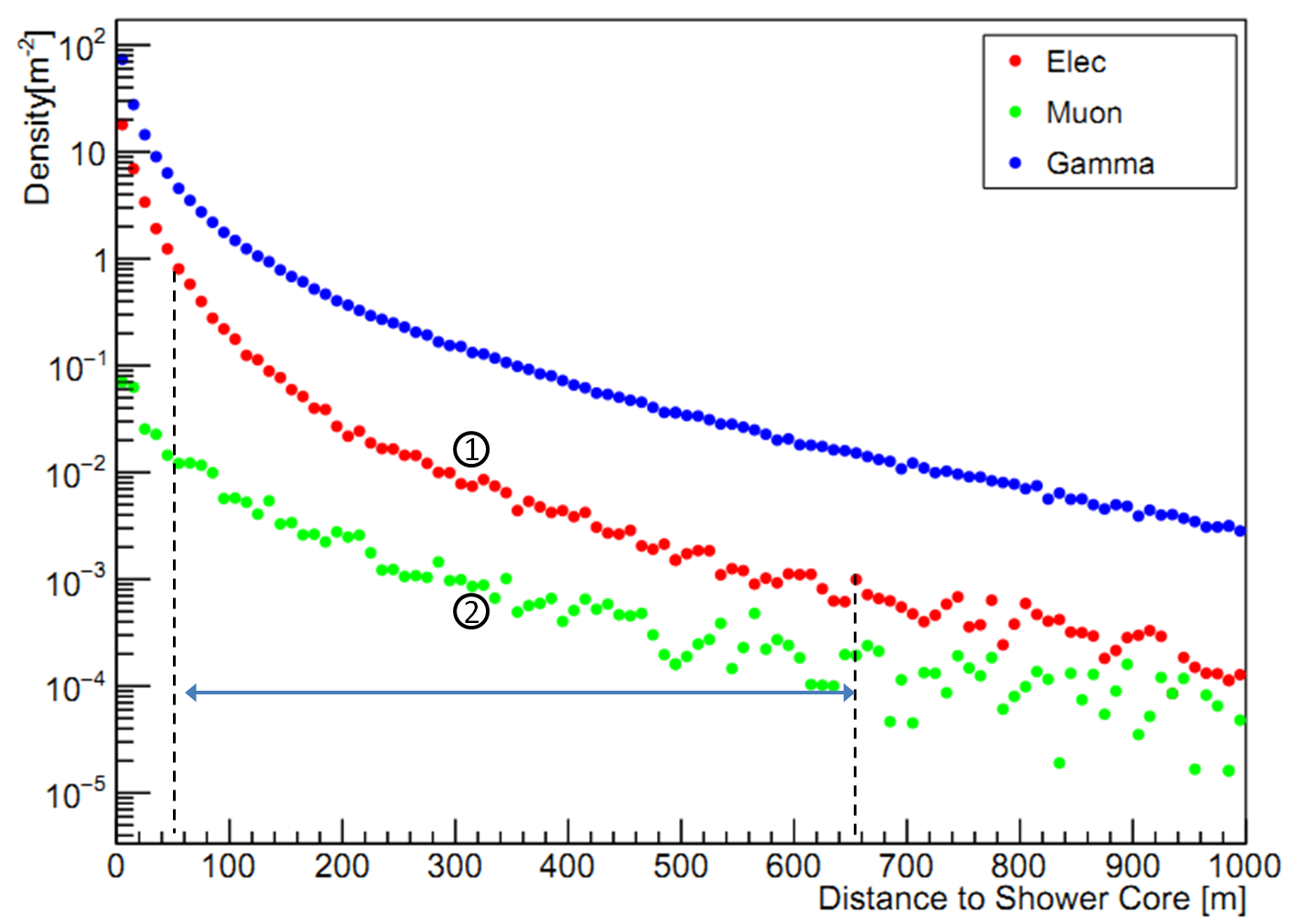 2-D discrimination of protons and irons
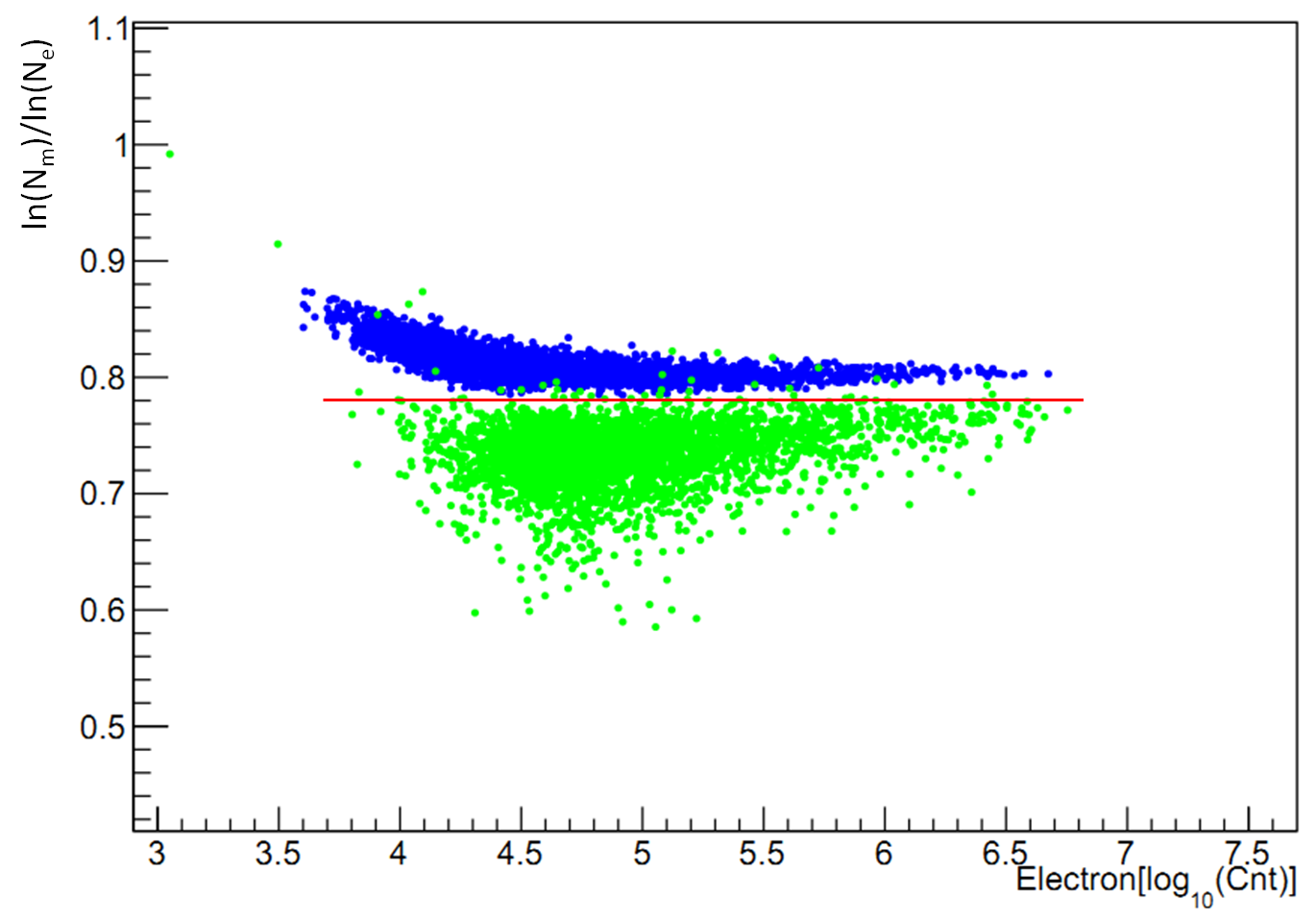 Discrimination of protons and irons
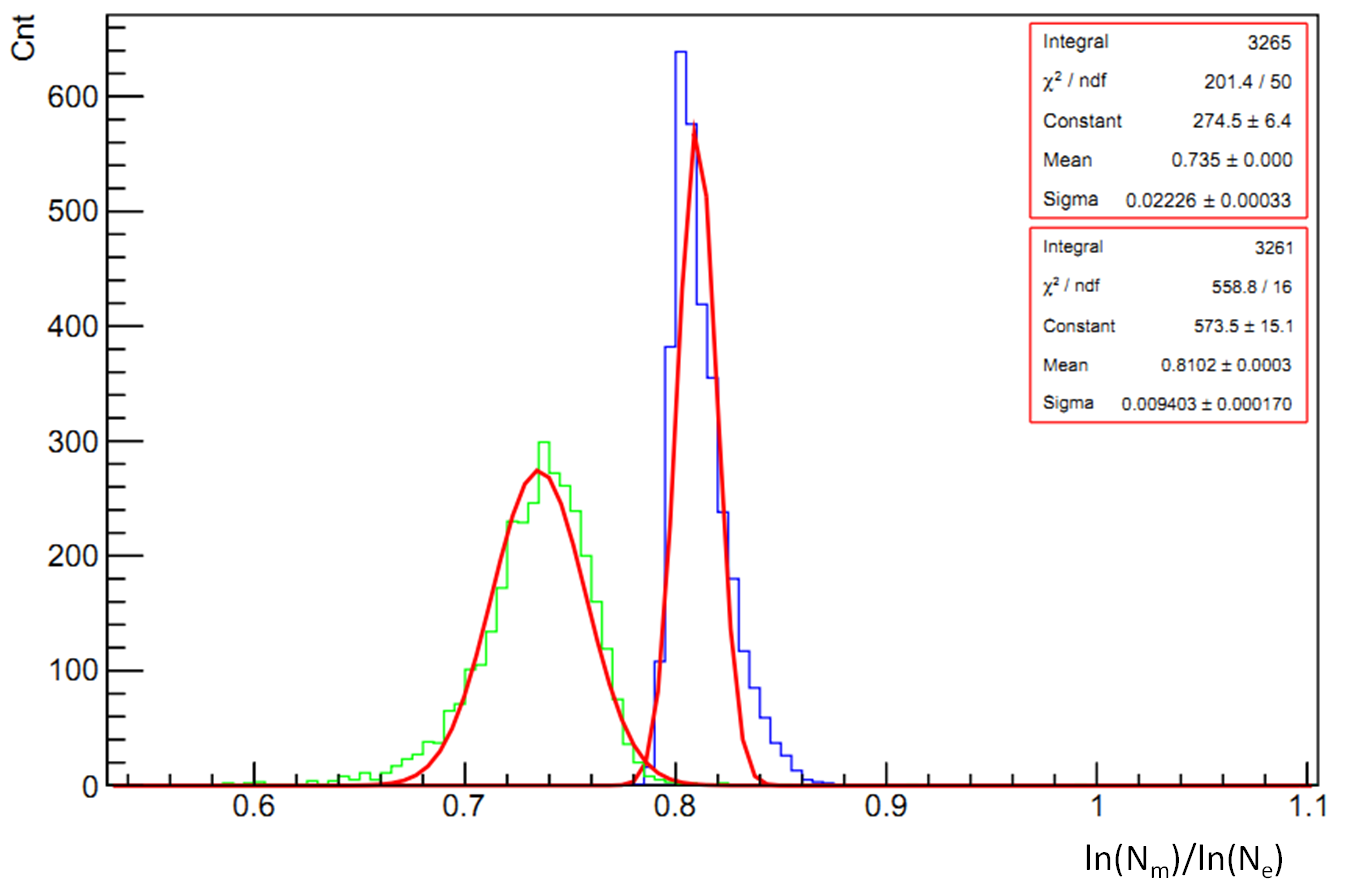 Double parameters method : FoM=2.540
(single  parameter method : FoM=1.545)
Lateral Distribution LHAASO Data
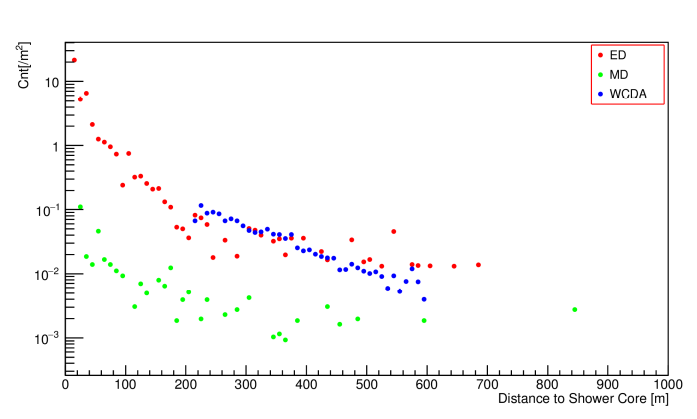 Discrimination of protons and irons
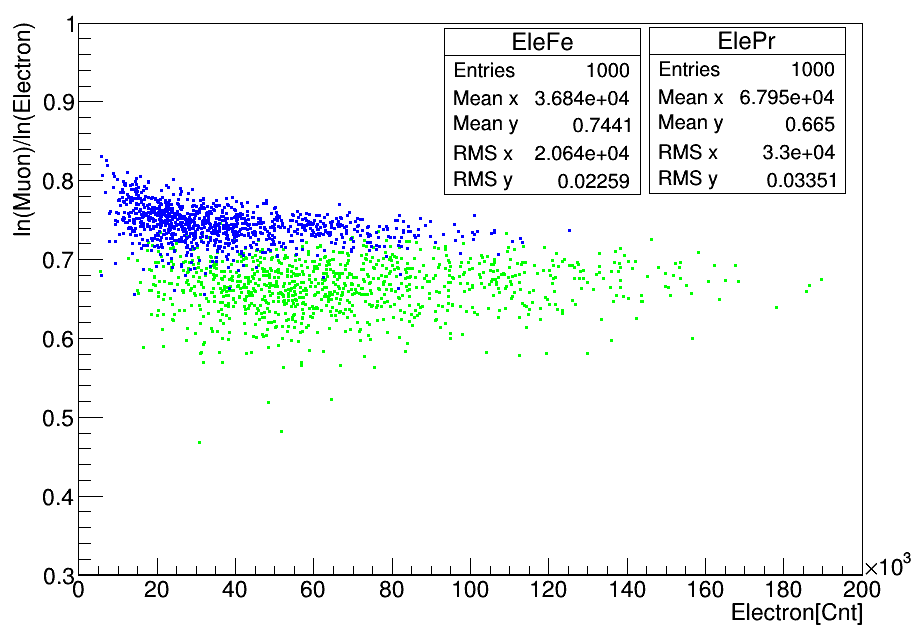 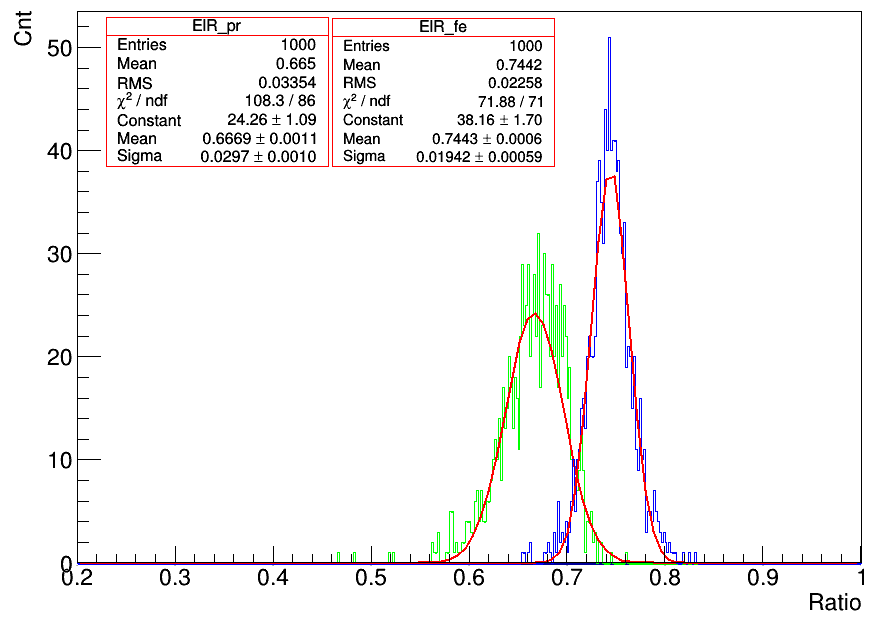 FoM=1.575
Discrimination of  five elements
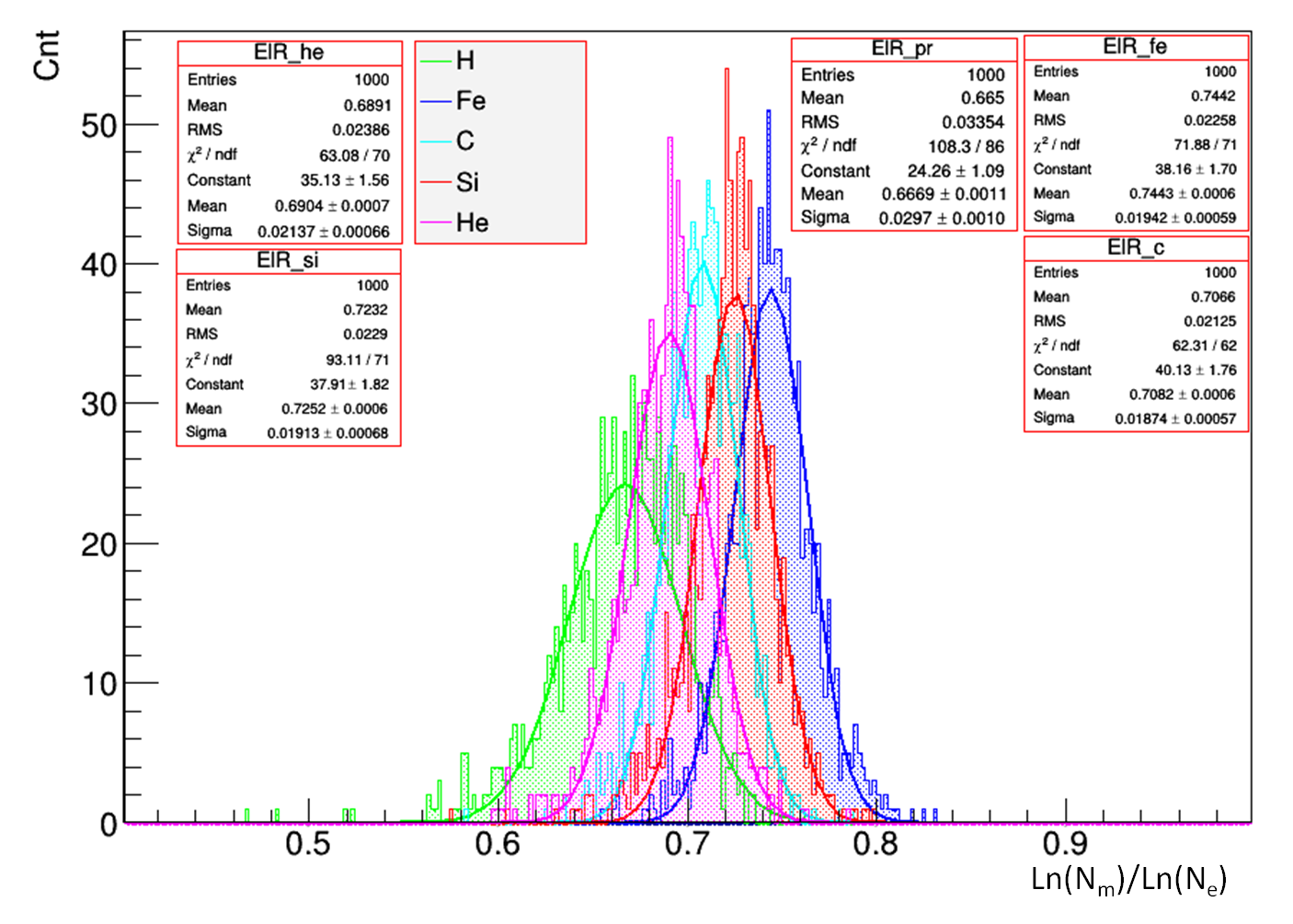 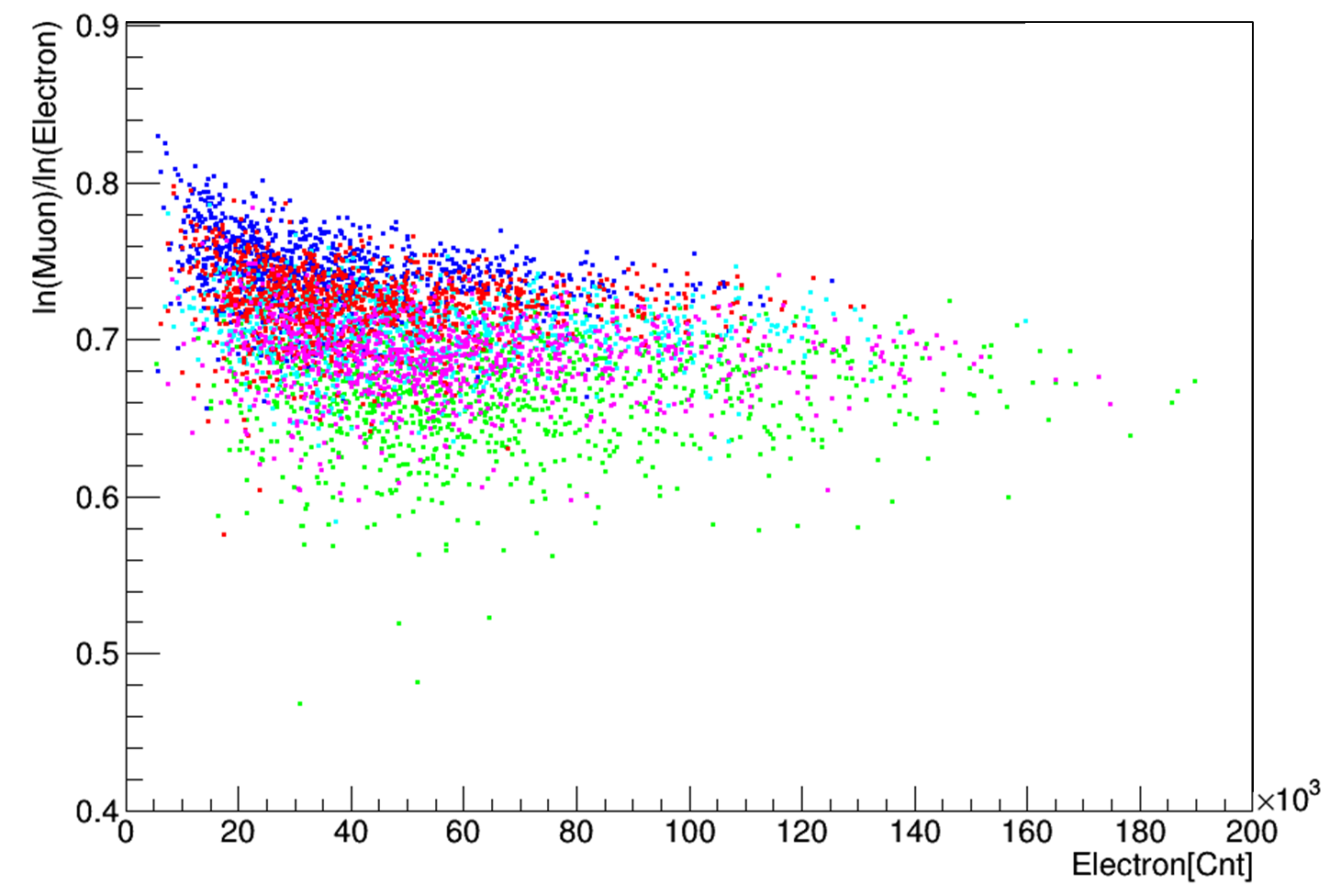 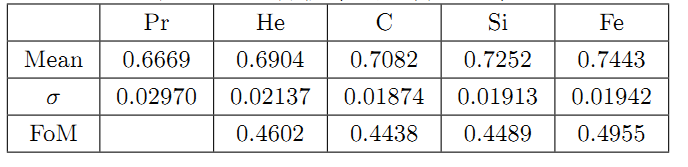 Summary
The double parameters of method is better than single parameter of method.
The Ratio between ln(Nm) and ln(Ne) changes a little with energy of primary particle.
The protons and irons can be identified by double parameters for LHAASO simulation data.
Five elements cannot be identified well by double parameters for LHAASO simulation data.
Thank you!
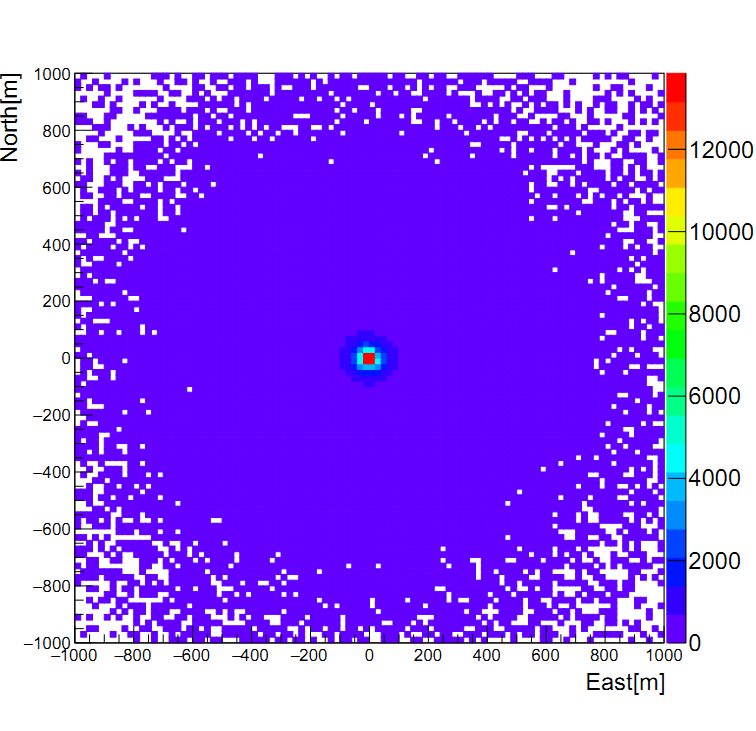